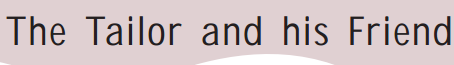 Class I – English
PREPARED BY SMT. T.P.BINDUHEADMISTRESS
K.V.NO.2  KASARAGOD
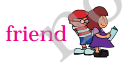 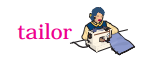 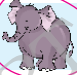 elephant
New Words 
1.Pain 
2.Shop
3.Pant
4.Trick
5.Wet
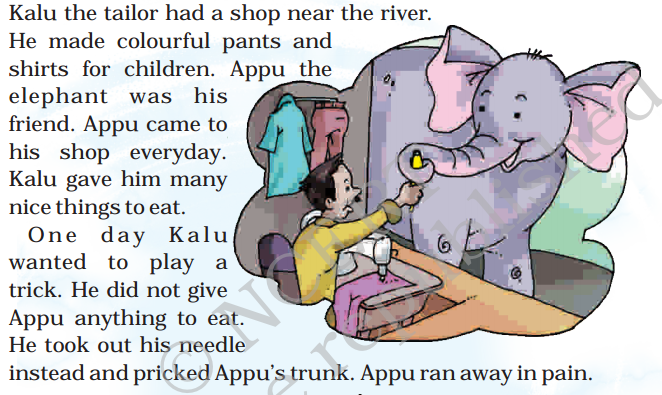 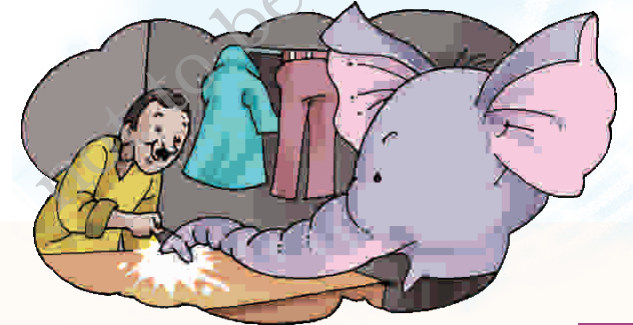 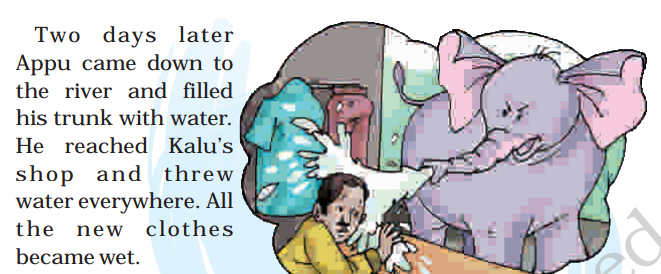 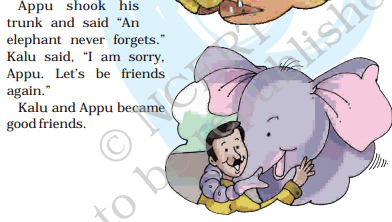 ANSWER  THESE QUESTIONS:
1.Who was Kalu?
2.Who was Appu?
3.Where was Kalu’s shop?
4.What trick  did Kalu play on Appu?
5.How did Kalu’s clothes become wet?